Multithreading and Parallel Programming In Java
By Samer Zein, PhD
Computer Science Dept, Birzeit University, Samer Zein (PhD). Refs "Introduction to Java Programming 10th Edition Ch 30"
introduction
Multithreading enables multiple tasks in a program to be executed concurrently
One of the powerful features of Java is its built-in support for multithreading—the concurrent running of multiple tasks within a program.
A program may consist of many tasks that can run concurrently. 
A thread is the flow of execution.
A thread provides the mechanism for running a task. With Java, you can launch multiple threads from a program concurrently. 
These threads can be executed simultaneously in multiprocessor system, from beginning to end, of a task.
Computer Science Dept, Birzeit University, Samer Zein (PhD). Refs "Introduction to Java Programming 10th Edition Ch 30"
Example Execution of threads
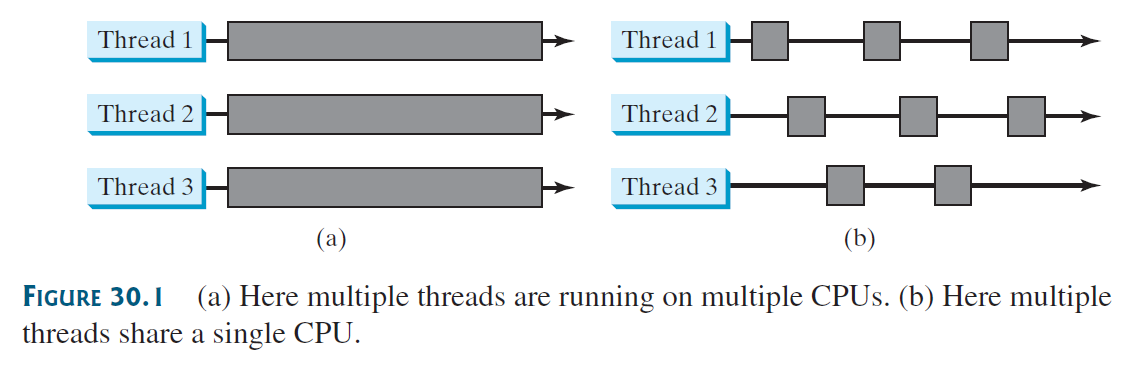 Multithreading can make your program more responsive and interactive, as well as enhance performance. 
For example, a good word processor lets you print or save a file while you are
typing. 
In some cases, multithreaded programs run faster than single-threaded programs even on single-processor systems
Computer Science Dept, Birzeit University, Samer Zein (PhD). Refs "Introduction to Java Programming 10th Edition Ch 30"
Creating tasks and threads
A task class must implement the Runnable interface. A task must be run from a thread.

Tasks are objects. To create tasks, you have to first define a class for tasks, which implements the Runnable interface.

 The Runnable interface is rather simple, All it contains is the run method
Computer Science Dept, Birzeit University, Samer Zein (PhD). Refs "Introduction to Java Programming 10th Edition Ch 30"
Example for task and thread
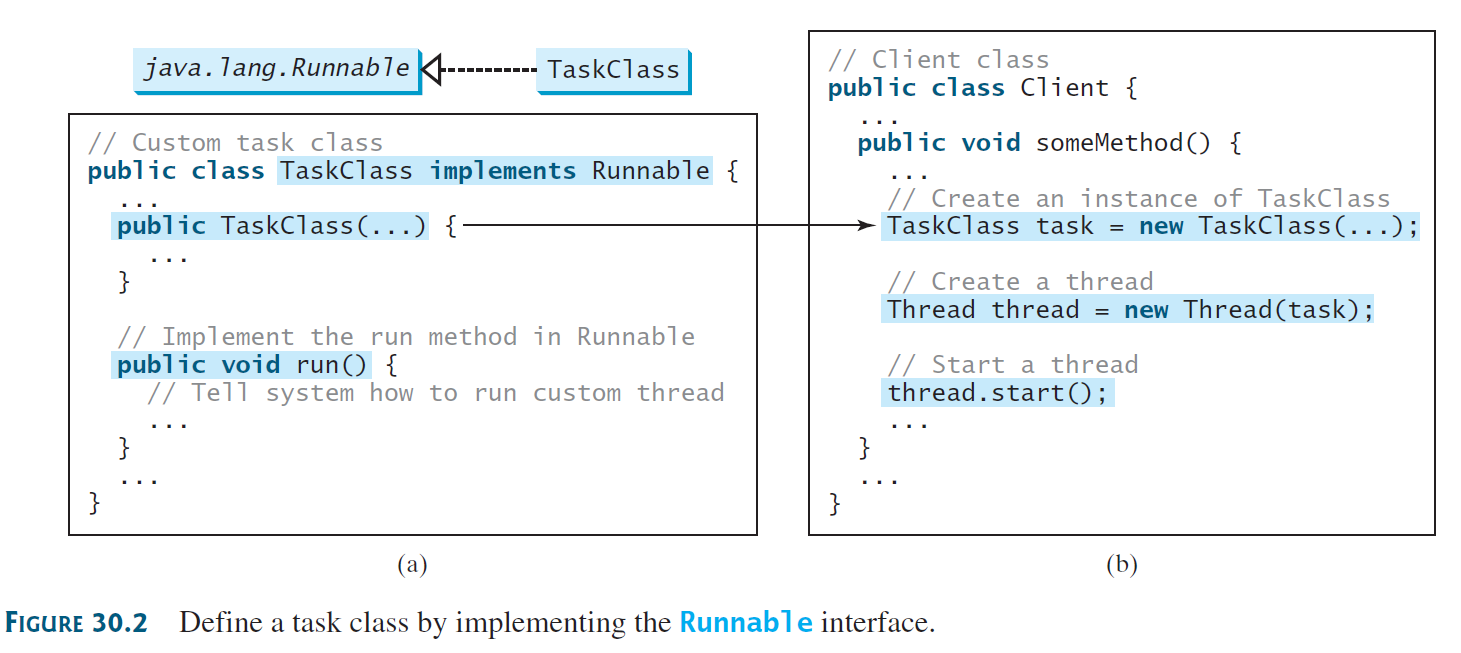 Computer Science Dept, Birzeit University, Samer Zein (PhD). Refs "Introduction to Java Programming 10th Edition Ch 30"
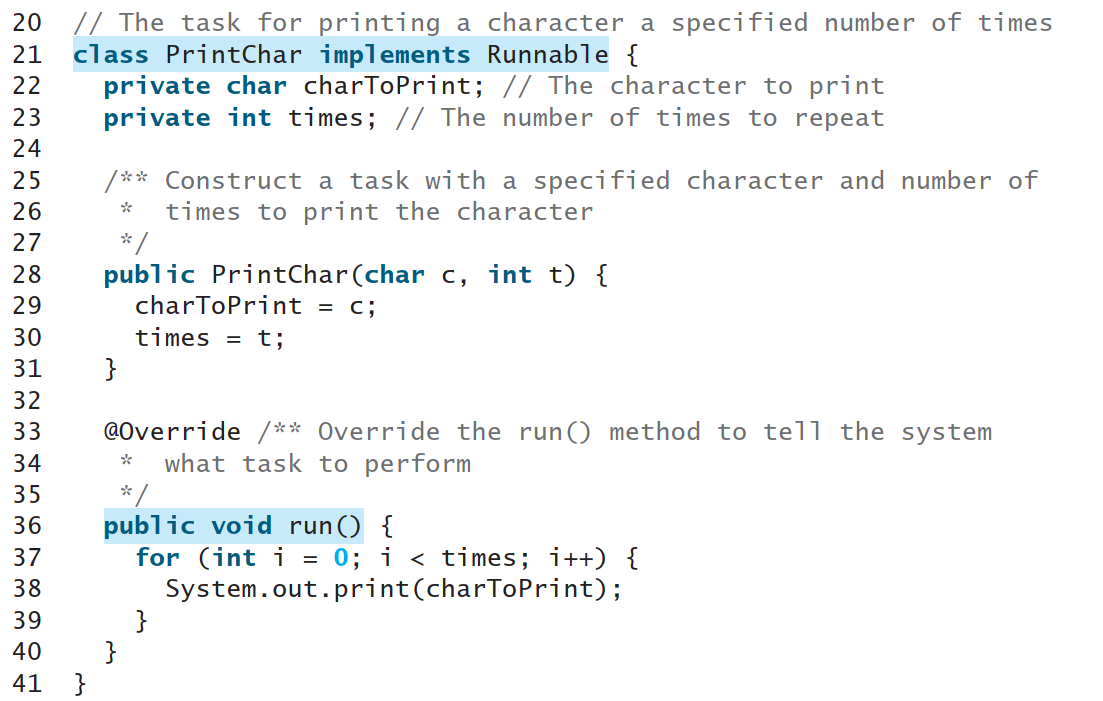 Computer Science Dept, Birzeit University, Samer Zein (PhD). Refs "Introduction to Java Programming 10th Edition Ch 30"
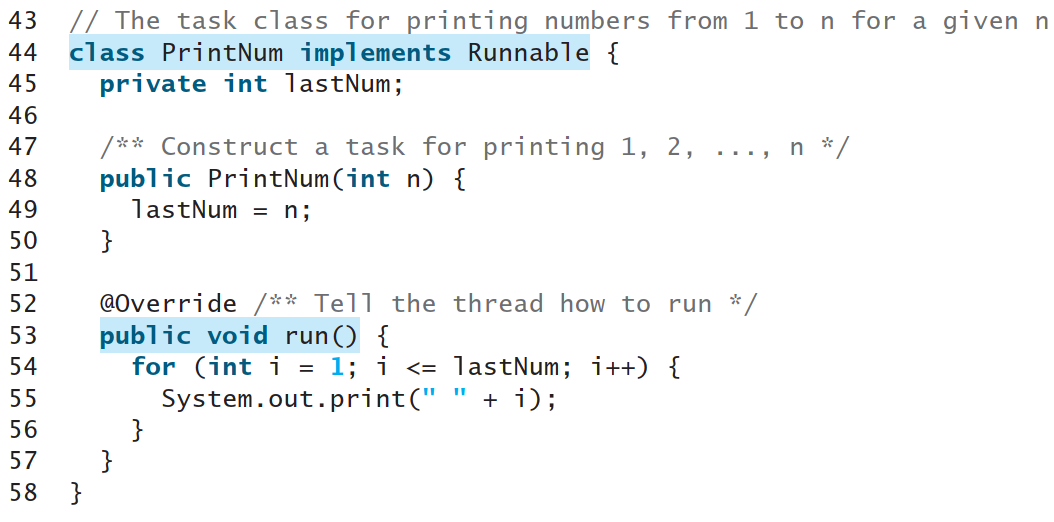 Computer Science Dept, Birzeit University, Samer Zein (PhD). Refs "Introduction to Java Programming 10th Edition Ch 30"
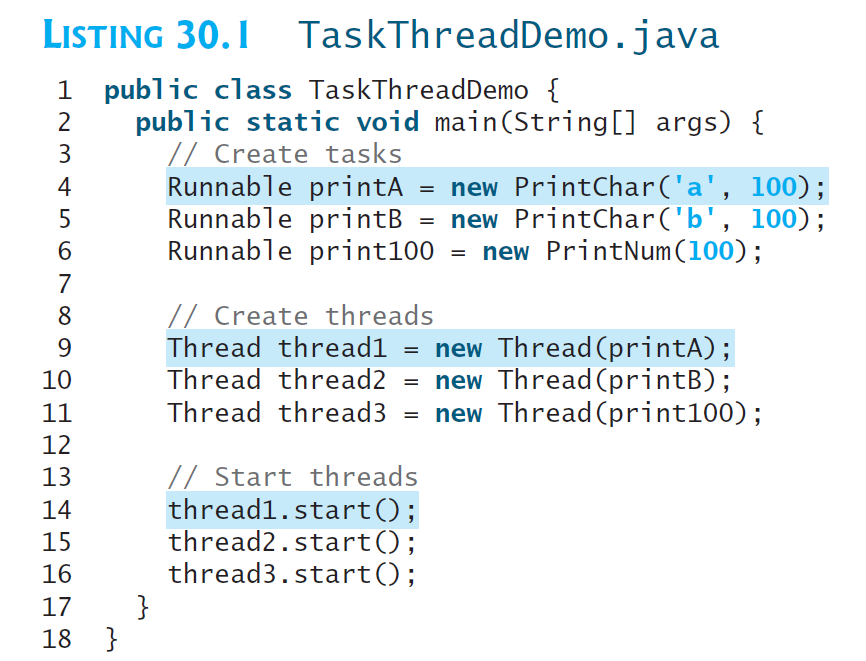 Computer Science Dept, Birzeit University, Samer Zein (PhD). Refs "Introduction to Java Programming 10th Edition Ch 30"
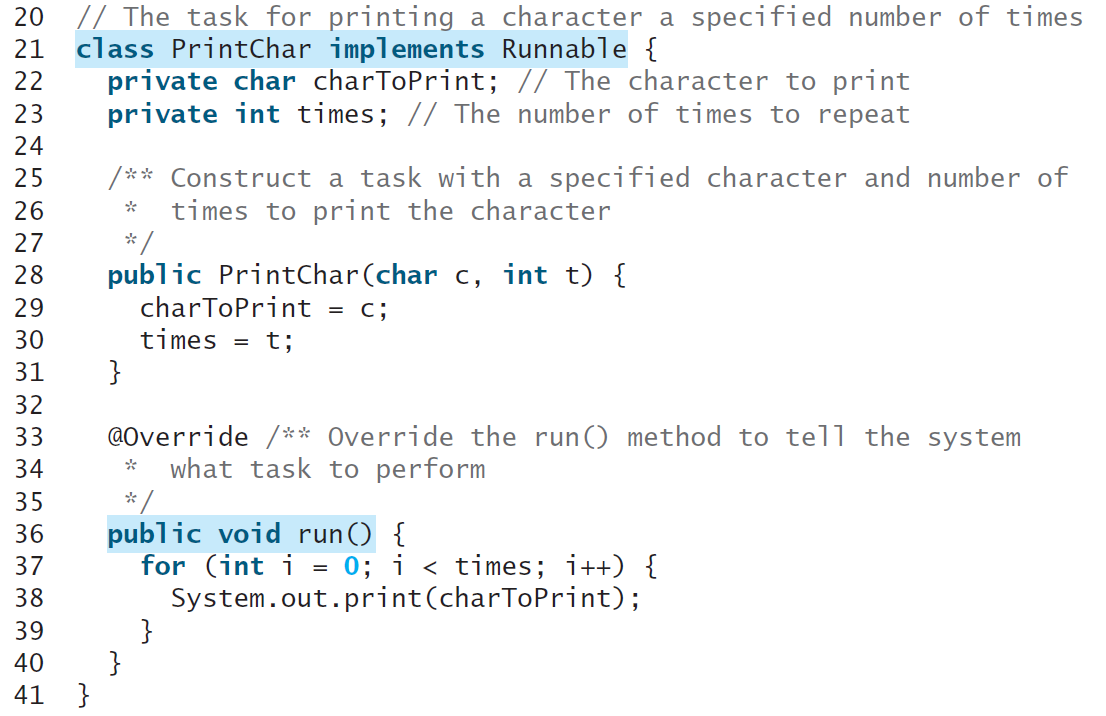 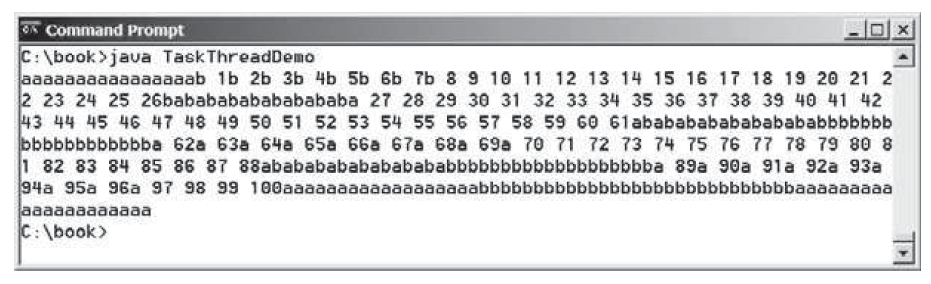 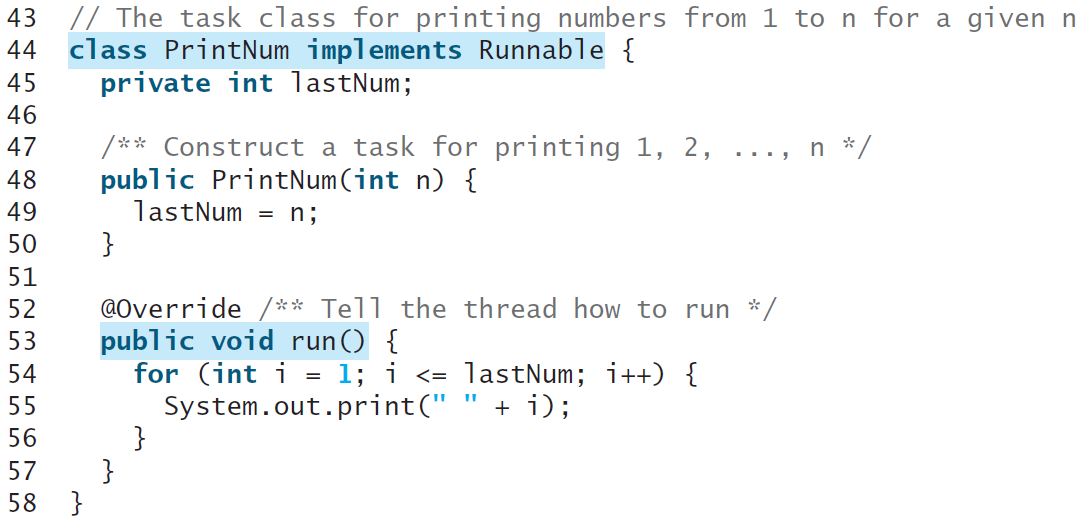 Computer Science Dept, Birzeit University, Samer Zein (PhD). Refs "Introduction to Java Programming 10th Edition Ch 30"
The thread class
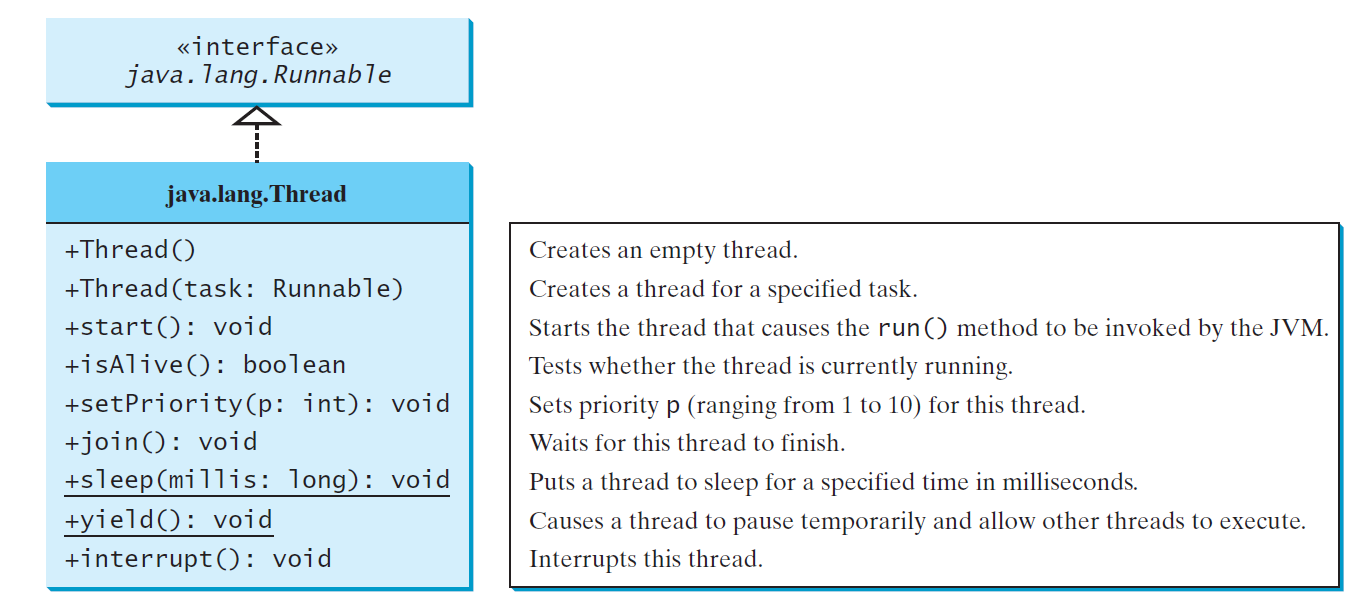 Computer Science Dept, Birzeit University, Samer Zein (PhD). Refs "Introduction to Java Programming 10th Edition Ch 30"